LÍDER DE EVENTOS
Introducción
¡Cuéntanos sobre ti! 
Nombre
Comparta su actividad favorita para romper el hielo
[Speaker Notes: *mencione cómo los rompehielos pueden ser una excelente manera de involucrar a su audiencia desde el principio.]
Capacitación para Líderes de Eventos
El propósito del curso de capacitación para Líderes de Eventos es
Proporcionar a los atletas los conocimientos necesarios que les permitan asumir funciones de liderazgo en la planificación, promoción y ejecución de eventos de Olimpiadas Especiales.
[Speaker Notes: Dentro de Olimpiadas Especiales, y especialmente dentro del Liderazgo de Atletas, hemos adoptado el lema "Nada sobre nosotros sin nosotros". ¿Quién sabe qué significa?
 
¡Así es! Significa que ninguna competencia, evento de recaudación de fondos, decisión, etc., debe realizarse sin antes preguntarle a las personas con DI ¿Qué piensan al respecto?
 
Este programa es para ustedes y debería ser hecho por ustedes también.
 
¿Cuáles son algunas formas en que los atletas representan a Olimpiadas Especiales?
 
Olimpiadas Especiales celebra muchos tipos de eventos. Para llevar a cabo eventos exitosos, los atletas deben liderar estos eventos, no solo participar en ellos. Algunos de estos eventos son competencias deportivas a nivel local, nacional e internacional, o pueden ser parte de eventos organizados por Olimpiadas Especiales sobre salud, escuelas y liderazgo, entre otras cosas.
 
El propósito del curso de capacitación para Líderes de Eventos es:
 
Proporcionar a los atletas los conocimientos necesarios que les permitan asumir funciones de liderazgo en la planificación, promoción y ejecución de eventos de Olimpiadas Especiales.]
Descripción general del módulo
Parte I
LÍDER DE EVENTOS
[Speaker Notes: El curso de capacitación para Líderes de Eventos se divide en dos partes: 
 
La primera parte proporciona detalles sobre:
¿Qué son los eventos de Olimpiadas Especiales?
Funciones de liderazgo que puede tener durante:
Planificación de un evento de Olimpiadas Especiales
Promoción de un evento de Olimpiadas Especiales
Voluntariado o trabajo en un evento de Olimpiadas Especiales]
Descripción general del módulo
Parte II
LÍDER DE EVENTOS
[Speaker Notes: La segunda parte se centra en el desarrollo de habilidades y dependerá de la función de liderazgo que desee asumir. Según la función que elija, debe concentrarse en diferentes capacitaciones de habilidades que se ofrecen en el Currículo de Habilidades y Liderazgo.
 
Una vez completada esta capacitación, invite a los atletas a reflexionar sobre cómo quieren participar en los eventos, es decir:
¿En qué rol? (planificar, promover o ejecutar)
¿Qué tipo de evento?
¿En qué función de liderazgo?
 
Por supuesto, esto dependerá de las oportunidades que brinde su Programa.]
Eventos de Olimpiadas Especiales
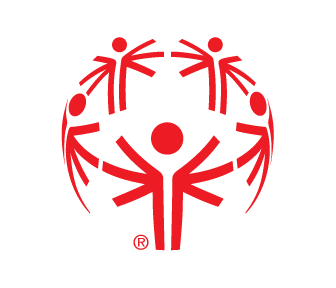 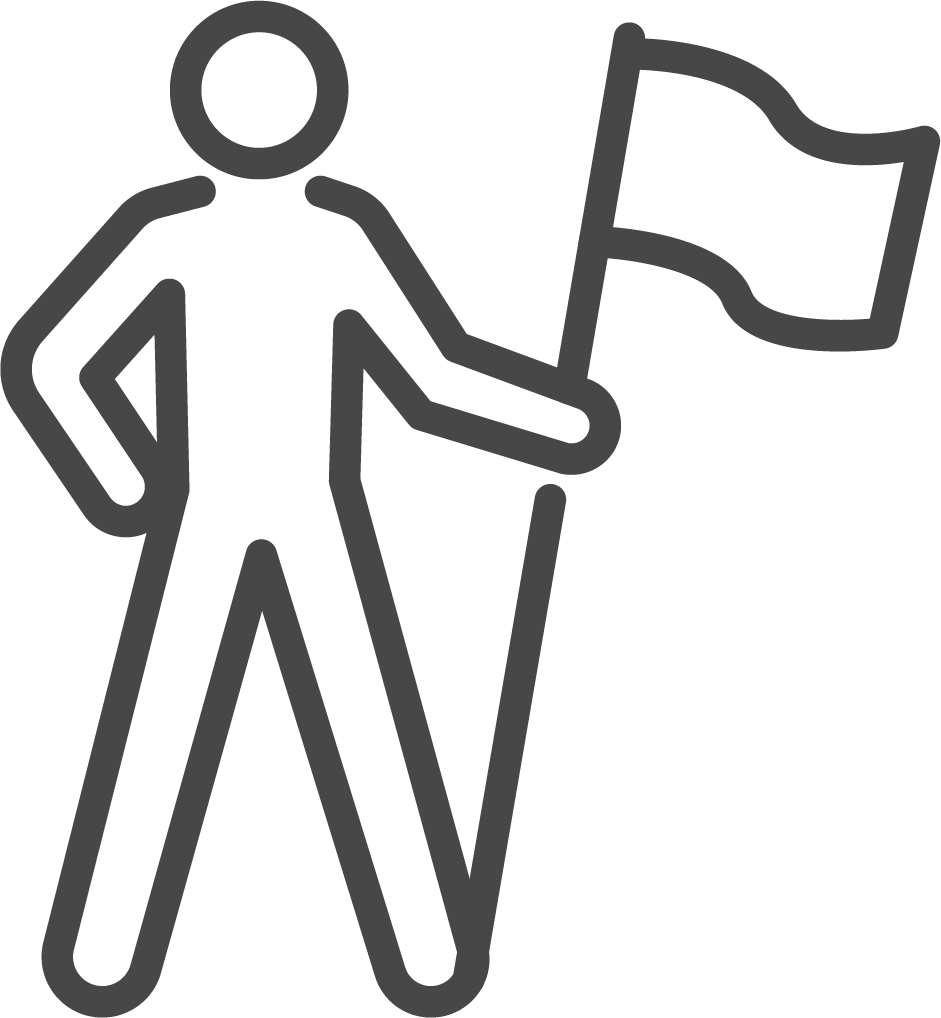 [Speaker Notes: Esta capacitación se enfoca en la PARTE I:
 
Primero, hablaremos sobre los diferentes tipos de eventos que ofrece Olimpiadas Especiales.
 
A continuación, explicaremos cada una de las tres formas diferentes en que los atletas participan en eventos y compartiremos ejemplos de funciones de liderazgo que puede tener durante:
 
La planificación del evento.
La promoción del evento.
El voluntariado o el trabajo en el evento.
 
Es importante que revise todas las diapositivas antes de la capacitación para que pueda identificar qué tipos de eventos y funciones de liderazgo están disponibles en su Programa. Es posible que deba realizar cambios para que los atletas que participan del evento puedan tener una idea clara de las oportunidades disponibles para ellos en su Programa de Olimpiadas Especiales.]
Líder de Eventos
Funciones de liderazgo
A continuación, se muestran ejemplos de las funciones que los atletas pueden desempeñar como Líder de Eventos:
LÍDER DE EVENTOS
Lección 1:
Eventos de Olimpiadas Especiales
En esta lección:
Aprenderá sobre los tipos de eventos que organiza Olimpiadas Especiales en todo el mundo.
[Speaker Notes: Si está interesado en liderar eventos de Olimpiadas Especiales, es importante conocer los tipos de eventos que organiza Olimpiadas Especiales en todo el mundo.]
Eventos de Olimpiadas Especiales
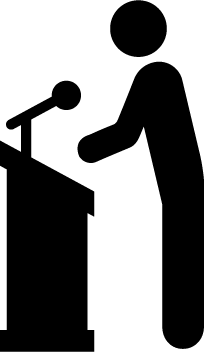 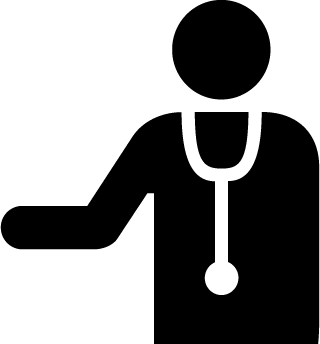 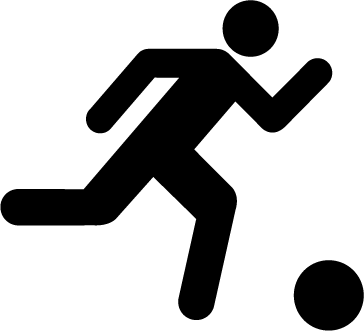 Deportes
Salud
Liderazgo
LÍDER DE EVENTOS | LECCIÓN 1: EVENTOS DE OLIMPIADAS ESPECIALES
[Speaker Notes: Olimpiadas Especiales celebra muchos tipos de eventos. Eventos deportivos como competiciones. Eventos de salud como evaluaciones de Atletas Saludables y eventos de liderazgo como un Congreso de Atletas o una Cumbre Juvenil.
 
Hay otros tipos de eventos como marketing y recaudación de fondos, pero a los efectos de esta capacitación nos centraremos en estas tres áreas que se implementan en la mayoría de los Programas de Olimpiadas Especiales en todo el mundo.
 
Los atletas deben cumplir una función de liderazgo en todos estos tipos de eventos.]
Eventos de Olimpiadas Especiales
Deportes
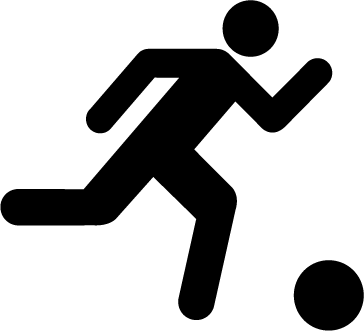 [Speaker Notes: Primero, echemos un vistazo más de cerca a nuestros eventos deportivos:
 
¿Quién recuerda cuántos deportes ofrece Olimpiadas Especiales en todo el mundo?
 
¡Así es! Olimpiadas Especiales ofrece más de 30 deportes de estilo olímpico individuales y de equipo y cada uno de ellos brinda oportunidades significativas de entrenamiento y competencia para personas con discapacidad intelectual. 
 
Los Juegos Mundiales de Olimpiadas Especiales se llevan a cabo cada dos años, alternando con Juegos de Verano e Invierno. 
 
¿Alguien sabe cuáles son los próximos Juegos Mundiales de Verano y dónde se realizarán? ¿Y los próximos Juegos Mundiales de Invierno?
 
Además de los Juegos Mundiales, las Olimpiadas Especiales organizan competencias a nivel local, estatal/provincial, nacional, regional y mundial todos los años. 
 
¿Cuántos eventos deportivos creen que Olimpiadas Especiales ofrece cada año?]
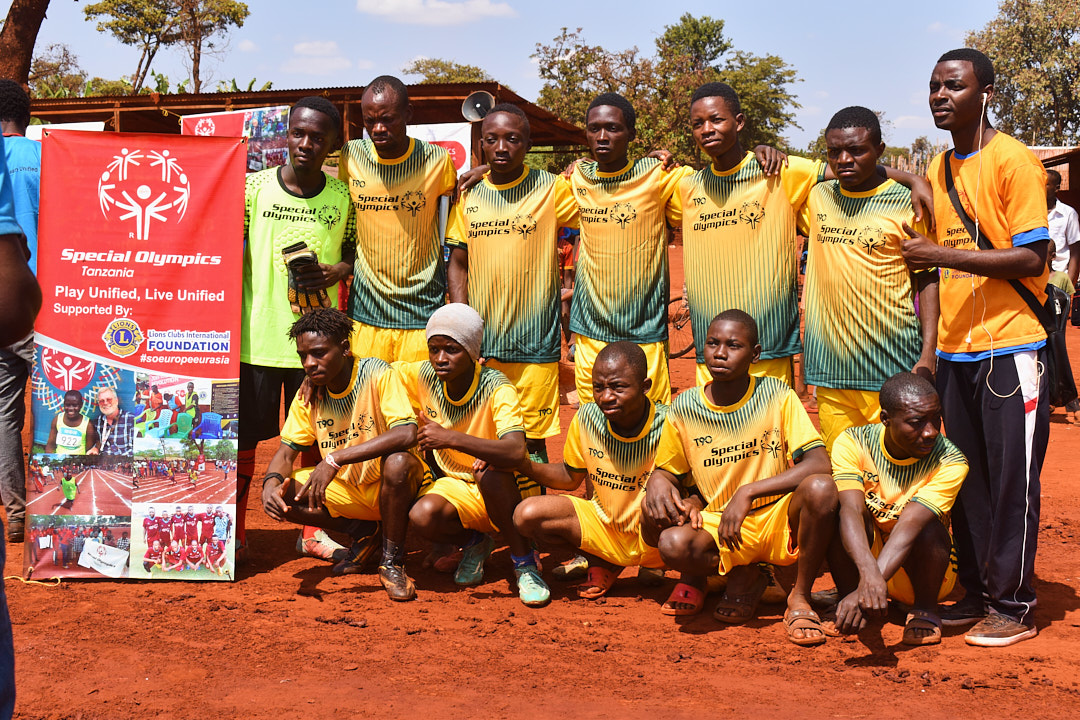 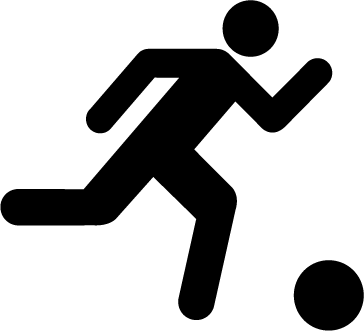 [Speaker Notes: En total, cada año se llevan a cabo más de 100.000 competencias de Olimpiadas Especiales.
 
Un evento deportivo es una competencia deportiva, algunos tienen un deporte, otros tienen más de uno.
 
Esta es una gran oportunidad para que usted hable sobre cómo se programan los eventos deportivos de SU Programa. ¿Cuándo se celebran? ¿Qué deportes incluyen? ¿Cuántos atletas suelen competir en cada uno?]
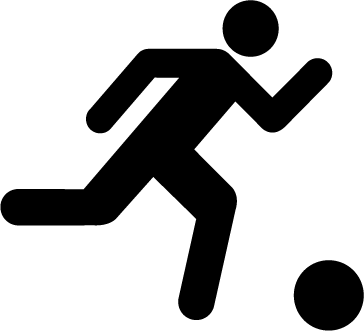 Eventos de Olimpiadas Especiales
Deportes
LÍDER DE EVENTOS | LECCIÓN 1: EVENTOS DE OLIMPIADAS ESPECIALES | DEPORTES
[Speaker Notes: Los eventos pueden ser muy grandes con muchos participantes y durar varios días y otros son más pequeños y pueden durar solo unas pocas horas. Independientemente de eso, siempre hay oportunidades para participar en la planificación, promoción o ejecución de eventos deportivos de Olimpiadas Especiales. Lo que cambiará es cuántas personas deben participar para garantizar su éxito.]
Eventos de Olimpiadas Especiales
Salud
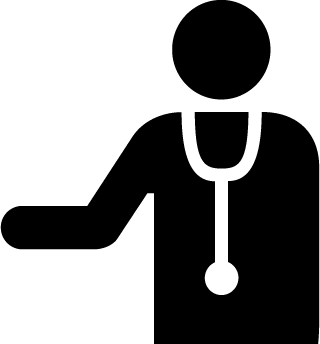 [Speaker Notes: Otros eventos que ofrecemos están relacionados con la salud. El trabajo de Olimpiadas Especiales en salud ha crecido en todo el mundo durante las últimas dos décadas.
 
Las personas con DI a menudo enfrentan desafíos más significativos para acceder a atención médica de calidad y obtener oportunidades que promuevan el estado físico y el bienestar, lo que generalmente genera disparidades en la salud. 
¿Quién sabe qué es una disparidad en la salud?¡Así es!  Una disparidad en la salud es la diferencia entre la calidad de la atención que recibe una persona con DID en comparación con la que recibe alguien que no tiene DID. Eso no es justo, ¿verdad? Todos deberían tener el mismo acceso a la misma atención médica.]
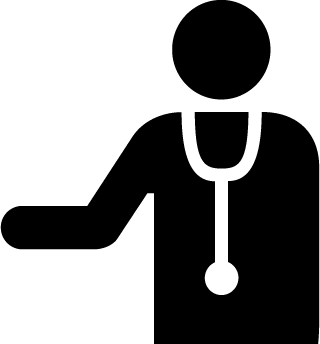 Eventos de Olimpiadas Especiales
Salud
Atletas Saludables
MedFest (historia clínica y examen físico)
Abriendo Tus Ojos de Olimpiadas Especiales – Lions Clubs International (ojos)
Audición Saludable (oídos)
Sonrisas Especiales (dientes)
Promoción de la Salud (prevención de enfermedades y nutrición)
Mentes Poderosas (bienestar emocional)
FUNfitness (fisioterapia)
Pies Saludables (pies)
LÍDER DE EVENTOS | LECCIÓN 1: EVENTOS DE OLIMPIADAS ESPECIALES | SALUD
[Speaker Notes: Eso es lo que Olimpiadas Especiales está tratando de resolver a través de su Programa Atletas Saludables.
 
La programación de salud de Olimpiadas Especiales se enfoca en mejorar el bienestar físico y socioemocional de las personas con DID mediante el aumento de la inclusión en los sistemas de atención médica, bienestar y salud para los atletas de Olimpiadas Especiales.
 
Estos son algunos ejemplos de eventos en los que puede participar. La función que puede desempeñar en estos eventos dependerá de la programación y las necesidades de su Programa de Olimpiadas Especiales.]
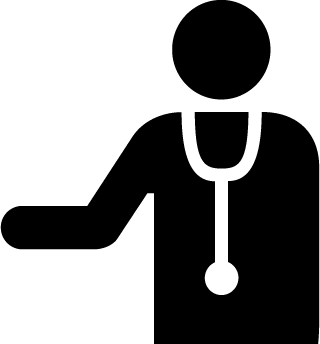 Eventos de Olimpiadas Especiales
Salud
Mejoramiento Físico
Estaciones de rendimiento del Mejoramiento Físico
Club de Mejoramiento Físico unificado
SOFit
Familias y Amigos Saludables
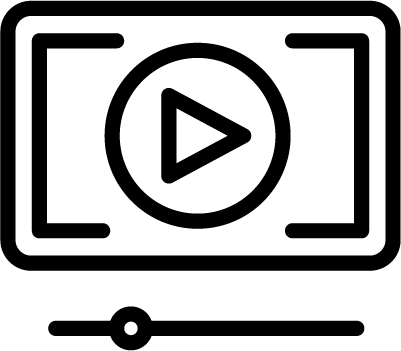 Video deAtletas Saludables aquí
LÍDER DE EVENTOS | LECCIÓN 1: EVENTOS DE OLIMPIADAS ESPECIALES | SALUD
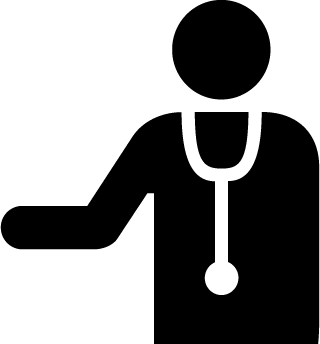 Eventos de Olimpiadas Especiales
Salud
Atletas Jóvenes
Deportes de desarrollo
Foro de Familias y Salud
Reuniones de Salud Inclusiva, cumbres, seminarios web, etc.
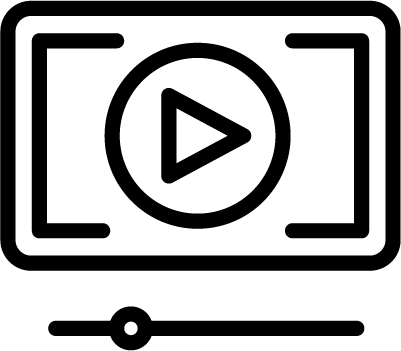 Video deAtletas Jóvenes aquí
LÍDER DE EVENTOS | LECCIÓN 1: EVENTOS DE OLIMPIADAS ESPECIALES | SALUD
[Speaker Notes: Hay otros eventos relacionados con la salud como:
 
Atletas Jóvenes: es un programa lúdico de la primera infancia para niños con y sin discapacidad intelectual, de 2 a 7 años. Atletas Jóvenes presenta a los niños y las niñas habilidades deportivas básicas, como correr, patear y realizar lanzamientos. 
 
Deportes de desarrollo: proporciona una introducción a los deportes de acuerdo con la edad para niños con y sin discapacidad intelectual, de 6 a 12 años de edad. Los recursos específicos del deporte, inclusivos y apropiados para la edad se pueden usar para apoyar la transición de un niño a la participación tradicional en Olimpiadas Especiales, o como una introducción a los Deportes Unificados.
 
Foros de Familias y Salud: proporcionan un espacio para que las familias y los cuidadores de personas con DI se relacionen con profesionales de la salud y líderes comunitarios.]
Eventos de Olimpiadas Especiales
Liderazgo
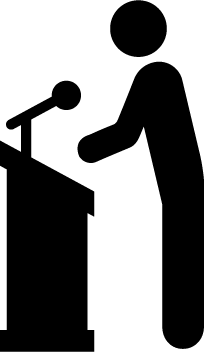 [Speaker Notes: Por último, veamos eventos relacionados con el Liderazgo.
 
Olimpiadas Especiales está dando forma a una nueva comprensión del liderazgo, inspirada por nuestros atletas y que libera el potencial de liderazgo en personas con todo tipo de capacidades.]
Eventos de Olimpiadas Especiales
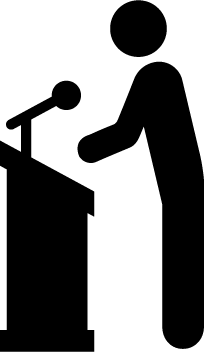 Liderazgo
Entrenamientos de Liderazgo de Atletas
Capacitaciones de Liderazgo Unificado
Academia de Liderazgo de Olimpiadas Especiales
Cumbres de Liderazgo Juvenil
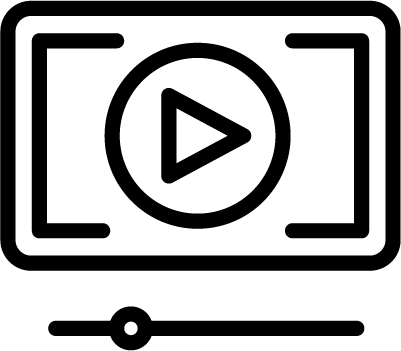 Video de laCumbre Juvenil aquí
LÍDER DE EVENTOS | LECCIÓN 1: EVENTOS DE OLIMPIADAS ESPECIALES | LIDERAZGO
[Speaker Notes: A continuación, se presentan algunos ejemplos de eventos de liderazgo:
Eventos de Liderazgo de Atletas, como la Reunión del Consejo de Liderazgo de Atletas, Foros de Atletas, sesiones de Capacitación (Currículo de Habilidades y Liderazgo).
 
Capacitaciones sobre Liderazgo Unificado o compromiso con otras organizaciones. 
 
Las sesiones de la Academia de Liderazgo de Olimpiadas Especiales. 
 
Cumbres de Liderazgo Juvenil que emparejan a jóvenes con y sin DI.]
[Speaker Notes: Estos son algunos ejemplos de eventos de Olimpiadas Especiales, sin duda hay muchos más, pero estos tienen una mayor presencia en el Movimiento a escala mundial. 
En las siguientes lecciones, investigaremos cómo puede participar en eventos de Olimpiadas Especiales y compartiremos ejemplos de funciones de liderazgo.
 
¿Alguien tiene alguna pregunta o comentario?]
Lección 2:
Planificación de un evento de Olimpiadas Especiales
En esta lección
Aprenderemos qué tipos de funciones de liderazgo puede tener al planificar un evento
[Speaker Notes: En esta lección aprenderemos qué tipos de funciones de liderazgo puede tener al planificar un evento.]
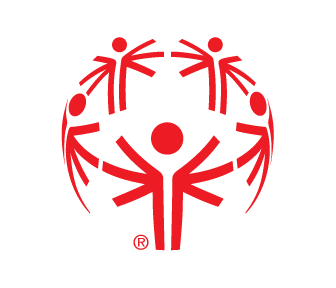 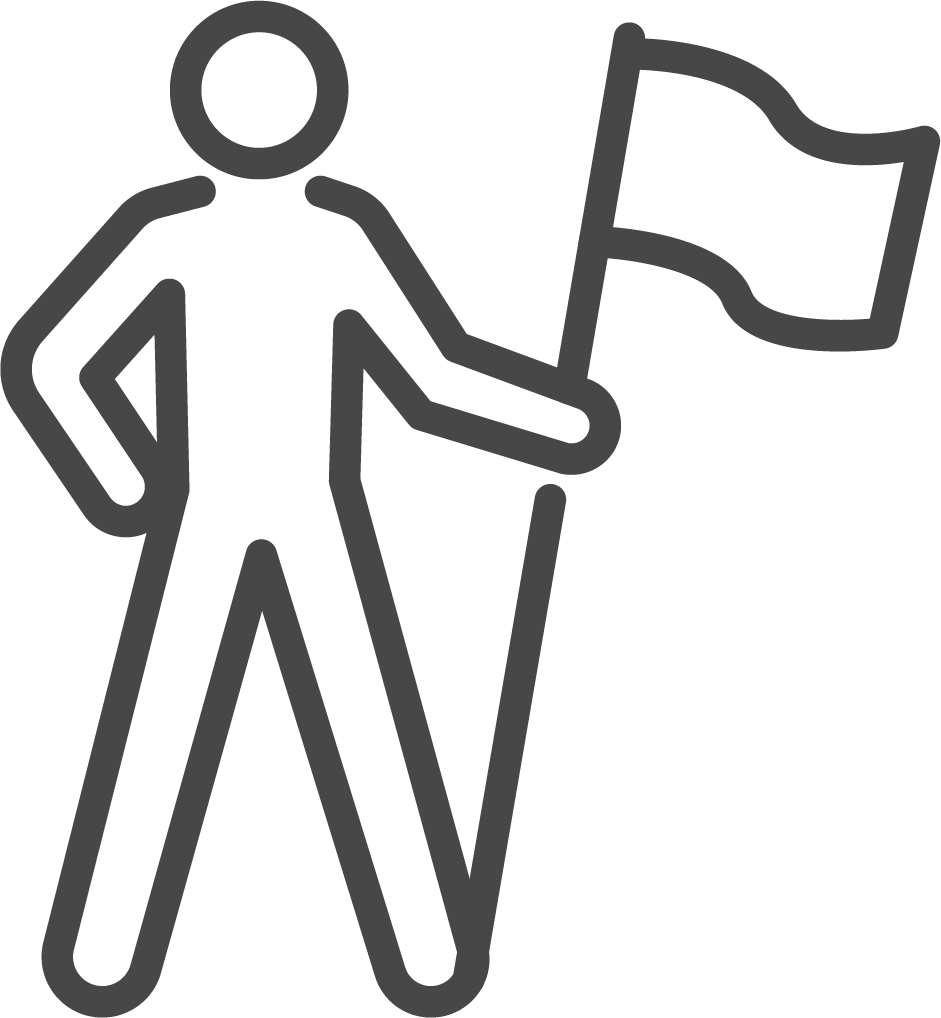 [Speaker Notes: Pero primero, ¿qué es "planificar"? 
La planificación es el proceso de pensar en las actividades requeridas para lograr un objetivo deseado. 
 
Cuando sabe que se llevará a cabo un evento, la planificación es la primera y más importante actividad que debe realizar para lograr los resultados que desea.]
Planifica- ción de eventos
Planificación
Entrenamiento de habilidades
PLANIFICADOR DE EVENTOS
Gestión del tiempo /2 horas
Representante de atletas /2,5 horas
Lección 1
Lección 2
Lección 3
LÍDER DE EVENTOS | LECCIÓN 2: PLANIFICACIÓN
[Speaker Notes: Para participar como planificador de eventos en Olimpiadas Especiales, es importante que entrene en las habilidades necesarias que lo ayudarán a tener éxito en dicha función. 
El Currículo de Habilidades y Liderazgo ofrece los siguientes cursos para este propósito:
Administración del tiempo
Representante de atletas:
Lección 1: Preparación para las reuniones
Lección 2: Comportamientos en las reuniones
Lección 5: Comités]
Planifica- ción de eventos
Planificación
Habilidades de planificación
Una comprensión básica del evento
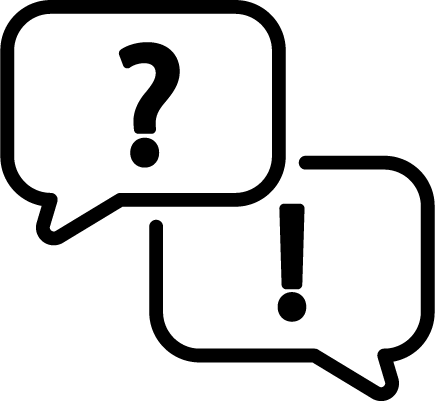 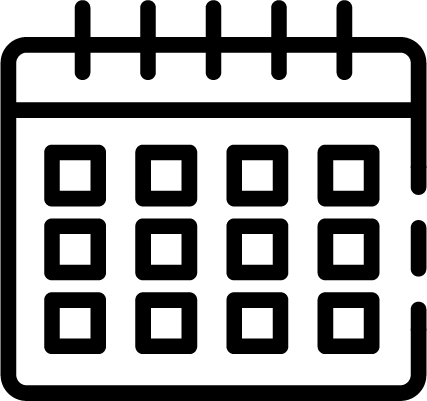 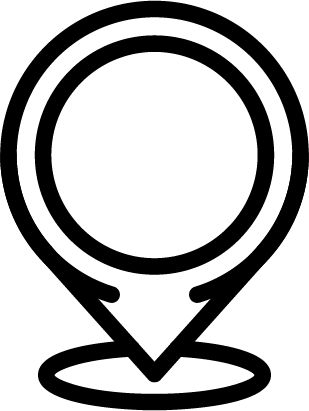 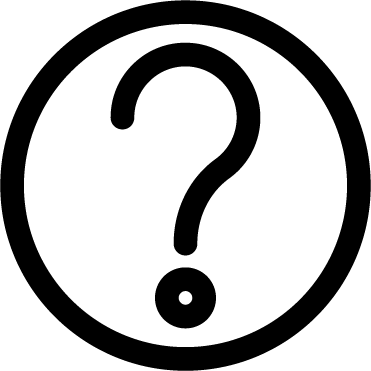 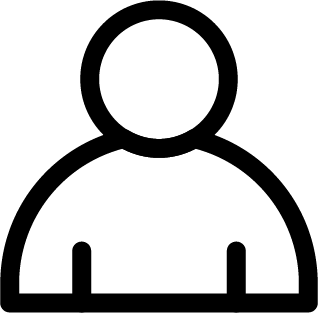 ¿Quién?
¿Qué?
¿Cuándo?
¿Dónde?
¿Por qué?
LÍDER DE EVENTOS | LECCIÓN 2: PLANIFICACIÓN
[Speaker Notes: La planificación de eventos es más que solo asistir a eventos, un evento bien ejecutado no sucede por accidente. La planificación de eventos puede ser estresante, pero existen habilidades que pueden ayudarle a ser un buen planificador de eventos. 
 
En esta lección hablaremos de cuatro habilidades que le ayudarán en la planificación de eventos.
 
Pero antes de comenzar a hablar de habilidades, lo primero que hay que tener en cuenta es que debe manejar una comprensión básica del evento.
 
Para ser un buen planificador de eventos, debe comprender el evento. Aquí hay algunas preguntas que puede hacerse para asegurarse de que sabe de qué se trata el evento. ¿Quién participa en el evento? ¿De qué se trata el evento? ¿Cuándo se realizará? ¿Dónde se realizará? ¿Por qué hacemos el evento?
 
"Piense en la última competencia en la que participó. ¿De qué se trató el evento? ¿A quién estaba destinado? ¿Cuándo se realizó? ¿Dónde se realizó? ¿Por qué se llevó a cabo el evento? 
 
Responda todas esas preguntas en voz alta o en grupos. 
 
Este es el mismo proceso en el que participaron los planificadores de ese evento muchos meses antes de que el evento realmente se llevara a cabo para preparar/planificar el evento".]
Planifica- ción de eventos
Planificación
Habilidades de planificación
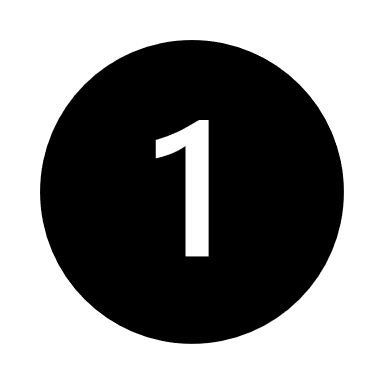 Habilidades organizativas
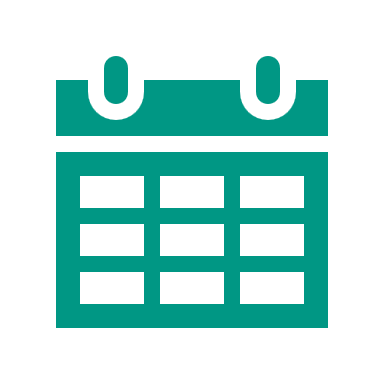 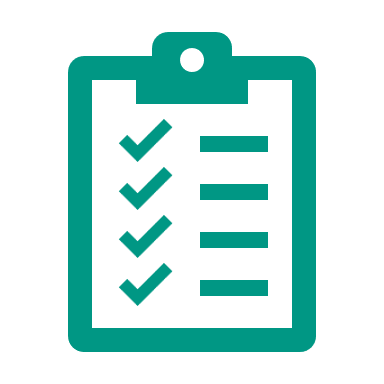 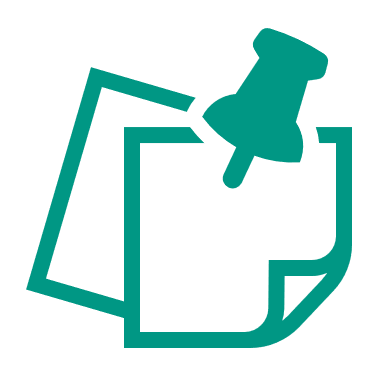 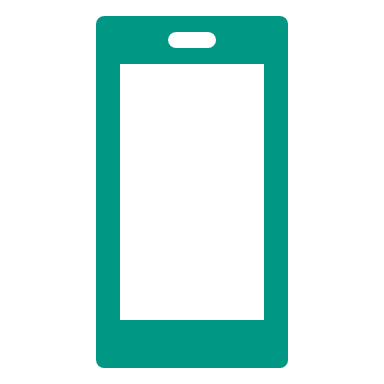 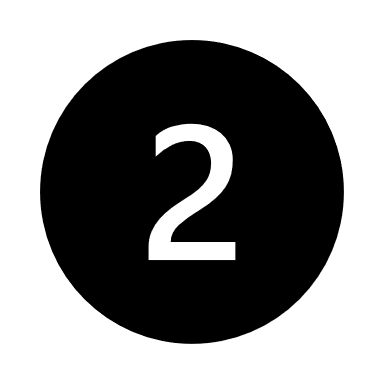 Habilidades de comunicación
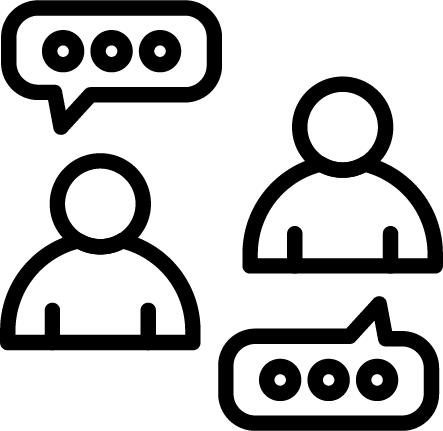 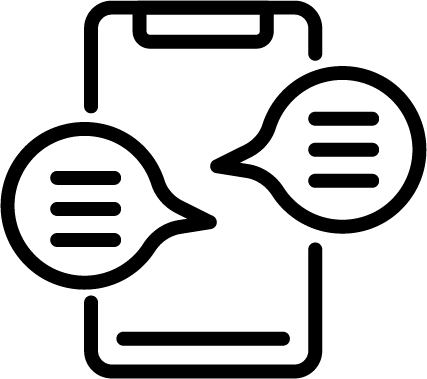 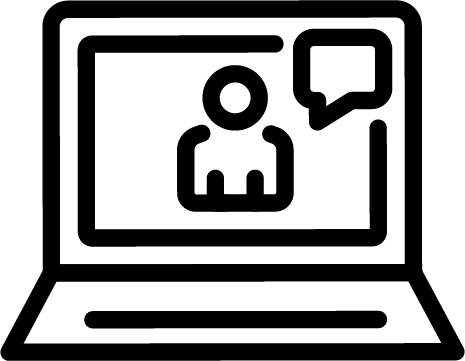 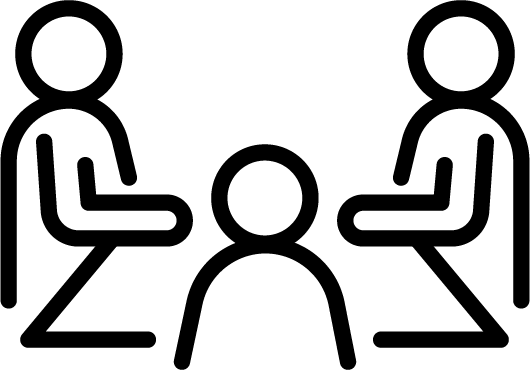 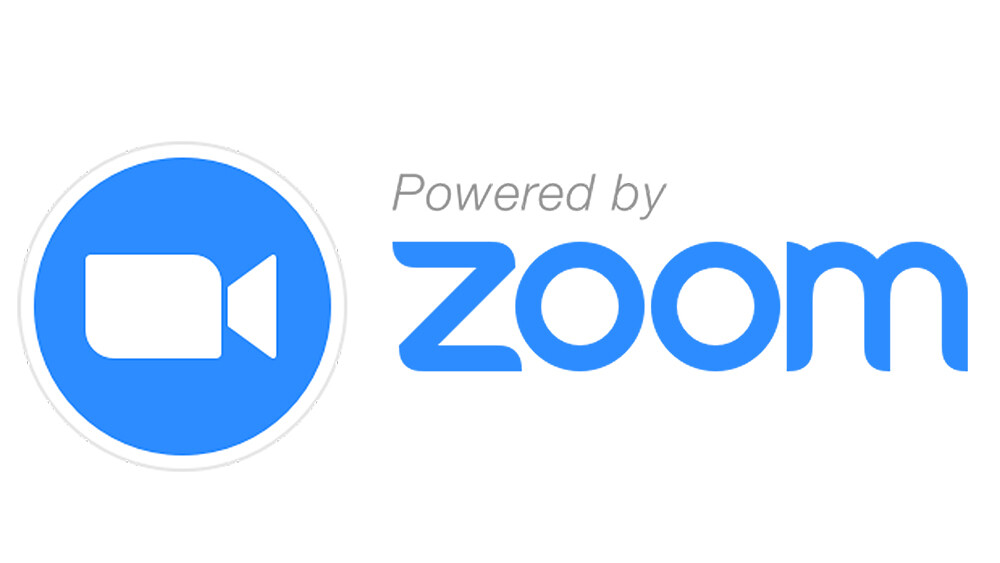 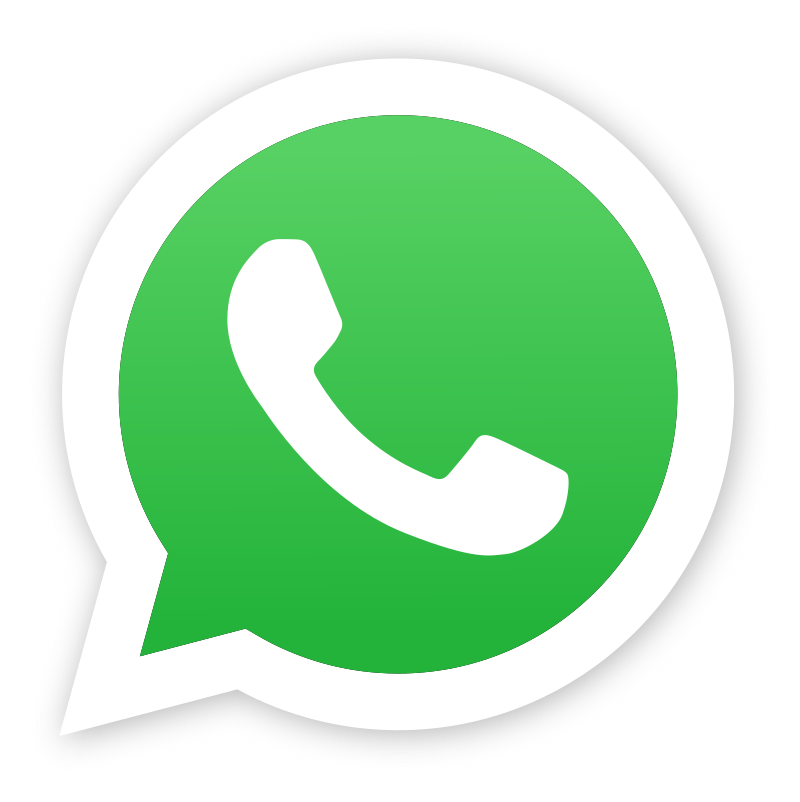 LÍDER DE EVENTOS | LECCIÓN 2: PLANIFICACIÓN
[Speaker Notes: 1.Habilidades organizativas: 
 
Como planificador, es importante contar con un proceso y un método. Esto significa cumplir con los plazos, los presupuestos y las citas, así como mantener organizados los documentos y la información importantes. 
Hay muchas herramientas que puede usar y que lo ayudarán a mantenerse organizado: listas de tareas, planificadores diarios, calendarios, alarmas, etc.
 
¿Cree que es bueno en cuanto a la organización? ¿Diría un miembro de su familia que usted es organizado? Está bien si aún no está organizado, pero es una habilidad que debe practicar con regularidad.]
Planifica- ción de eventos
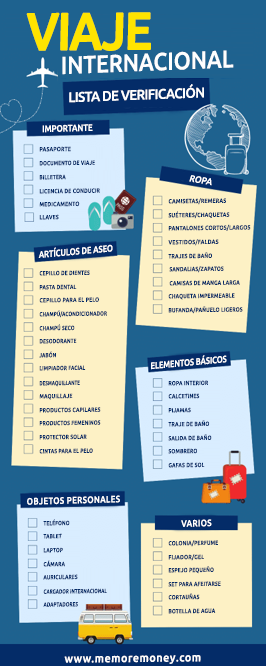 Planificación
Habilidades de planificación
LÍDER DE EVENTOS | LECCIÓN 2: PLANIFICACIÓN
[Speaker Notes: A continuación, se presenta un ejemplo de una lista de verificación.]
Planifica- ción de eventos
Planificación
Habilidades de planificación
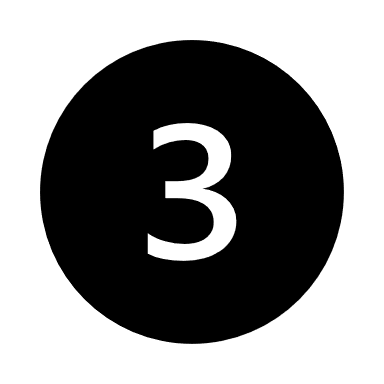 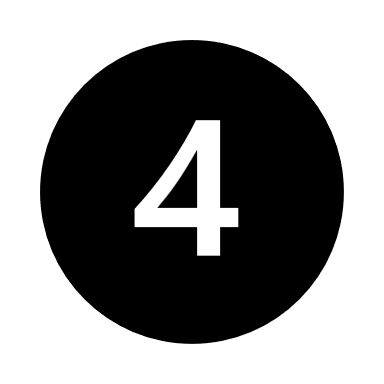 Habilidades para resolver problemas
Creatividad
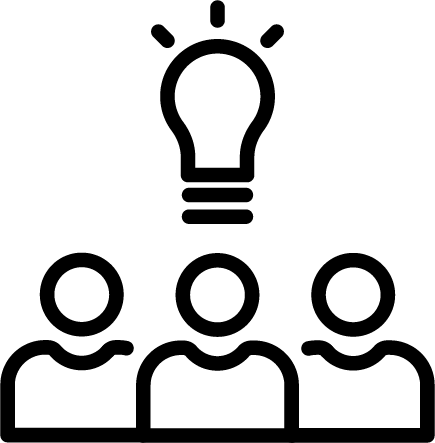 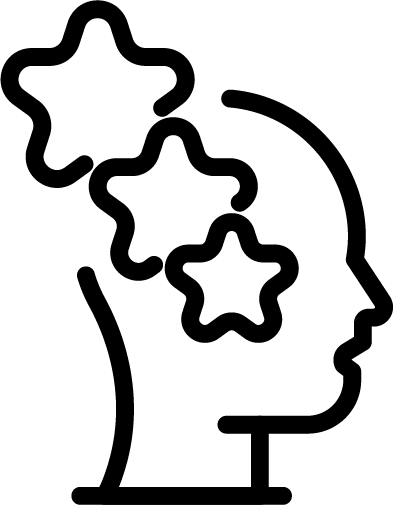 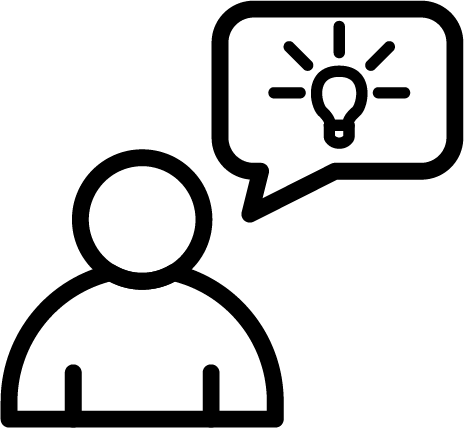 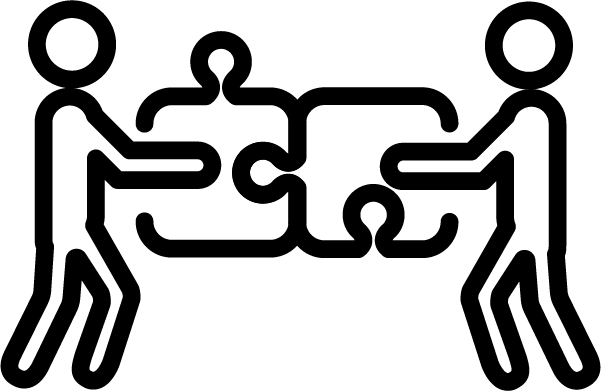 LÍDER DE EVENTOS | LECCIÓN 2: PLANIFICACIÓN
[Speaker Notes: 3.Habilidades para resolver problemas: 
 
Los planificadores de eventos se enfrentarán a problemas, eso es un hecho. Es importante que puedan resolverlos con calma. Cuando se enfrentan a un desafío, los buenos planificadores de eventos toman decisiones (a veces difíciles). En ocasiones tienen planes de respaldo y, si no, tienen personas en su equipo que pueden brindarles apoyo y ayudarles a resolver problemas de una manera creativa y efectiva. 

Encienda su micrófono o comparta en el chat algunos ejemplos de problemas que alguien puede enfrentar durante la planificación de un evento.
  
Lea algunas de sus respuestas en voz alta antes de continuar.

 
4.Creatividad: 
 
Como planificador de eventos, debe usar su creatividad y, en ocasiones, ser flexible. Cuando planifique un evento, piense en formas en las que puede hacer que las cosas sean nuevas y diferentes. Para algunas ideas creativas, busque inspiración en blogs en línea, plataformas de redes sociales o realice una lluvia de ideas con los demás.]
Planifica- ción de eventos
Preguntas para reflexionar
LÍDER DE EVENTOS | LECCIÓN 2: PLANIFICACIÓN
[Speaker Notes: Estas son cuatro habilidades muy importantes para los planificadores de eventos. Y no se preocupe si todavía no es muy bueno en estas habilidades. A medida que adquiera más experiencia en la planificación de eventos, sus habilidades mejorarán. 
 
En su manual encontrará una lista de preguntas reflexivas, piense en estas habilidades y cómo se aplican a usted:
¿Qué habilidades de planificación tiene o ya utiliza?
¿Qué habilidades de planificación cree que puede mejorar? ¿Cómo?
Clasificación por habilidades de planificación. N.° 1 es la habilidad que cree que es su fuerte y N.° 4 es la que más necesita mejorar.]
LIDERAZGO DE ATLETAS
Planificación de eventos
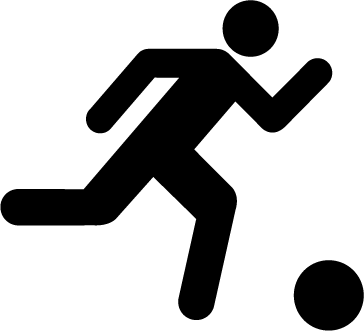 Eventos deportivos
LÍDER DE EVENTOS | LECCIÓN 2: PLANIFICACIÓN
[Speaker Notes: Recomendamos que los Programas se ajusten en esta sección para que se adapten a los nombres y descripciones de las funciones en sus propios equipos que los atletas pueden desempeñar.

Ahora que sabe qué capacitación necesita y conoce la información general y las habilidades que necesitará como planificador, veamos qué oportunidades ofrece Olimpiadas Especiales si desea comenzar su recorrido como planificador de eventos de Olimpiadas Especiales. 

Primero, compartiremos ejemplos de algunas funciones de liderazgo en la planificación de eventos deportivos:]
Planifica- ción de eventos
Deportes
Planificación
Funciones de liderazgo
Equipo Asesor de Ceremonias de Inauguración y Clausura
Prestar servicio como asesores de la agencia de producción en la creación del concepto para las Ceremonias de Inauguración y Clausura
Ayude a garantizar que el espectáculo de las Ceremonias se centre en los atletas y presente atletas en funciones de liderazgo
Participantes de Mapeo de Experiencias (Atletas)
Como parte del proceso inicial de planificación del evento, participe en el Mapeo de Experiencias para las experiencias de los atletas, brindando información sobre la mejor prestación de servicios desde la llegada al aeropuerto hasta la partida, incluyendo la estadía, la atención en la ciudad y las experiencias en las competencias.
LÍDER DE EVENTOS | LECCIÓN 2: PLANIFICACIÓN | EVENTOS DEPORTIVOS
[Speaker Notes: Recuerde, estos son solo ejemplos. Su Programa de Olimpiadas Especiales puede tener diferentes funciones o simplemente diferentes nombres para las funciones. 
  
Equipo Asesor de Ceremonias de Inauguración y Clausura
Prestar servicio como asesores de la agencia de producción en la creación del concepto para las Ceremonias de Inauguración y Clausura.
Ayude a garantizar que el espectáculo de las Ceremonias se centre en los atletas y presente atletas en funciones de liderazgo
 
Participantes de Mapeo de Experiencias (Atletas)
Como parte del proceso inicial de planificación del evento, participe en el Mapeo de Experiencias para las experiencias de los atletas, brindando información sobre la mejor prestación de servicios de transporte, alojamiento y experiencias de competencia.]
Planifica-ción de eventos
Deportes
Planificación
Funciones de liderazgo
Equipo de desarrollo de logo o imagen del evento
Participar en la creación y/o selección del logo o imagen del evento
Colabore con los diseñadores para asesorar, proporcionar ideas artísticas y ayudar a crear la narrativa en torno al logo o imagen del evento.

Miembro del Comité de Área Logística
Participación en diferentes comités de planificación. Por ejemplo: transporte, alimentación, acreditación, etc. 

Orientación para el equipo/ voluntarios
Participe en sesiones regulares de orientación para los voluntarios o el equipo de los eventos.
LÍDER DE EVENTOS | LECCIÓN 2: PLANIFICACIÓN | EVENTOS DEPORTIVOS
[Speaker Notes: Equipo de desarrollo de logo o imagen del evento
Participar en la creación y/o selección del logo o imagen del evento
Colabore con los diseñadores para asesorar, proporcionar ideas artísticas y ayudar a crear la narrativa en torno al logo o imagen del evento.
 
Miembro del Comité de Área Logística
Participación en diferentes comités de planificación. Por ejemplo: recaudación de fondos, comunicaciones, transporte, comidas, acreditación, etc. 
 
Orientación para el equipo/voluntarios
Participe en sesiones regulares de orientación para los voluntarios o el equipo de los eventos.]
Planificación de eventos
Planificación de eventos
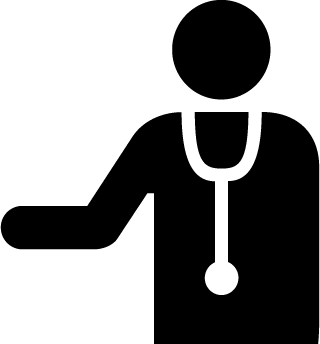 Eventos de salud
Eventos de salud
LÍDER DE EVENTOS | LECCIÓN 2: PLANIFICACIÓN
[Speaker Notes: Recomendamos que los Programas se ajusten en esta sección para que se adapten a los nombres y descripciones de las funciones en sus propios equipos que los atletas pueden desempeñar.

Primero, compartiremos ejemplos de algunas funciones de liderazgo en la planificación de eventos de salud:]
Planifica-ción de eventos
Salud
Planificación
Funciones de liderazgo
Coordinador de Atletas Saludables
Servicio en un comité de planificación

Líder de Hábitos Saludables
Liderazgo de la educación para la salud
LÍDER DE EVENTOS | LECCIÓN 2: PLANIFICACIÓN | EVENTOS DE SALUD
[Speaker Notes: Coordinador de Atletas Saludables 
Servicio en un comité de planificación. Por ejemplo: recaudación de fondos, comunicaciones.
 
Líder de Hábitos Saludables 
Liderazgo de la educación para la salud]
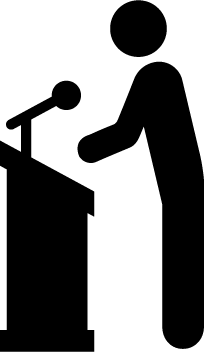 Planificación de eventos
Eventos de liderazgo
LÍDER DE EVENTOS | LECCIÓN 2: PLANIFICACIÓN
[Speaker Notes: Recomendamos que los Programas se ajusten en esta sección para que se adapten a los nombres y descripciones de las funciones en sus propios equipos que los atletas pueden desempeñar.

¿Cómo podemos involucrar a los atletas en la planificación de nuestros eventos de liderazgo?
 
Ahora compartiremos ejemplos de algunas funciones de liderazgo de planificación en los eventos de liderazgo, recuerde que estos podrían estar relacionados con el Liderazgo de Atletas, el Liderazgo Unificado, el Liderazgo Juvenil o la Academia de Liderazgo:]
Planifica-ción de eventos
Liderazgo
Planificación
Funciones de liderazgo
Comité de selección del sitio
Comité organizador general
Comidas.
Establecer agendas y comunicarse con los participantes con anticipación.
Selección de contenidos, diseño de actividades. Coordinación con oradores invitados.
Identificar las funciones de los atletas líderes en la promoción y ejecución de los eventos.
Participación en reuniones de recaudación de fondos y patrocinadores.
LÍDER DE EVENTOS | LECCIÓN 2: PLANIFICACIÓN | EVENTOS DE LIDERAZGO
[Speaker Notes: Comité de selección del sitio.
 
Comité organizador general:
Comidas.
Establecer agendas y comunicarse con los participantes con anticipación.
Selección de contenidos, diseño de actividades. Coordinación con oradores invitados.
Identificar las funciones de los atletas líderes en la promoción y ejecución de los eventos.
 
Participación en reuniones de recaudación de fondos y patrocinadores.]
Lección 3: Promoción de un
Evento de Olimpiadas Especiales
En esta lección:
Aprenderemos información importante sobre cómo Olimpiadas Especiales promociona sus eventos.
[Speaker Notes: ¿Alguien tiene alguna pregunta o comentario sobre la planificación de eventos de Olimpiadas Especiales?]
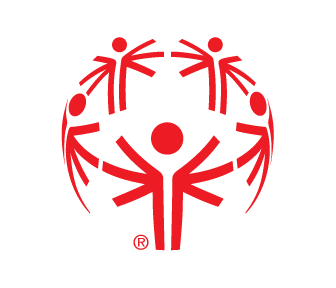 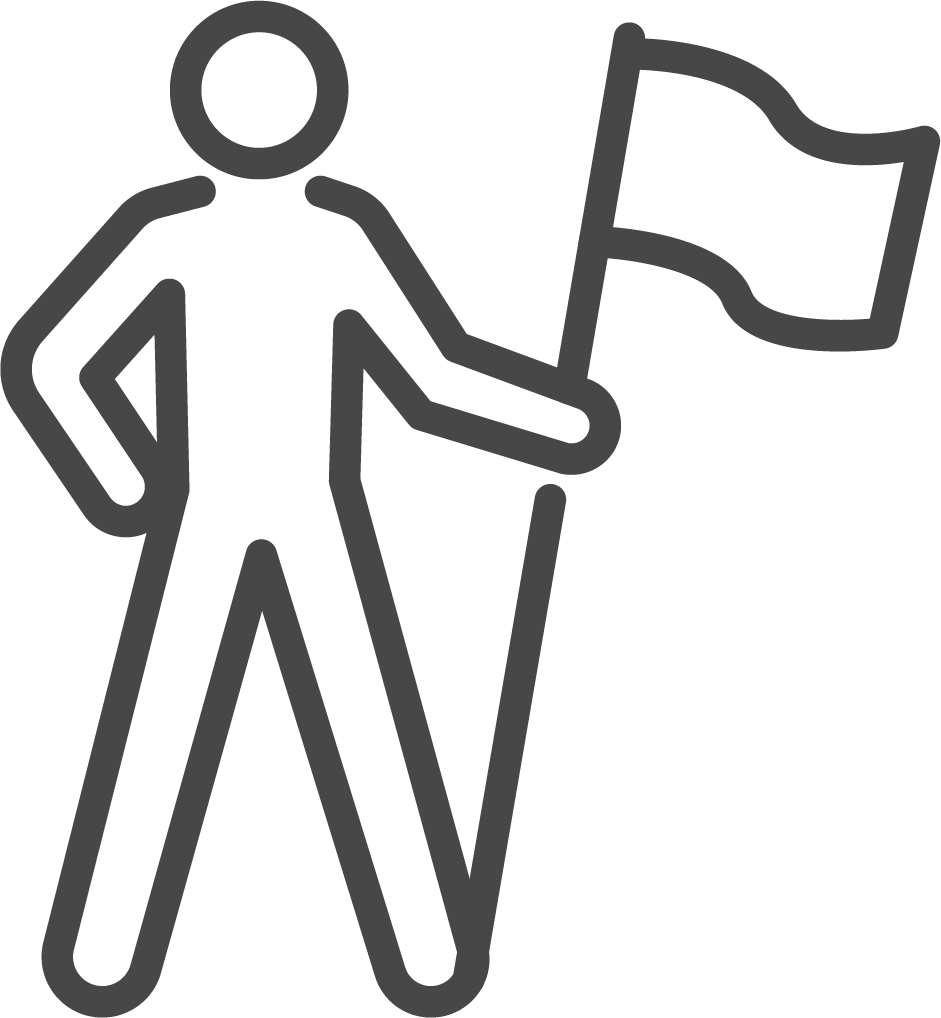 [Speaker Notes: Promocionar un evento le ayudará a que más personas asistan o presten atención al evento; puede generar interés entre otros e incluso encontrar nuevos seguidores o voluntarios. Lograr esto es una parte fundamental de un evento exitoso.
 
¿Qué pasaría si creamos el mejor evento del mundo para recaudar fondos para su Programa y nos olvidamos de promocionarlo? Nadie se presentaría y habríamos desperdiciado todo el tiempo planeando un evento que no recaudó dinero ni generó conciencia sobre nuestro Programa. Por eso la promoción de eventos es tan importante.]
Promoción de eventos
Promoción
Habilidades de planificación
PROMOTOR DE EVENTOS
Portavoz de Atletas / Mensajero Global /4,5 horas o
Mensajero de salud /8 horas
LÍDER DE EVENTOS | LECCIÓN 3: PROMOCIÓN
[Speaker Notes: Para participar en la promoción de eventos en Olimpiadas Especiales, es importante que entrene en las habilidades necesarias que lo ayudarán a tener éxito en dicha función. 
El Currículo de Habilidades y Liderazgo ofrece los siguientes cursos para este propósito:

1. Portavoz de Atletas/Mensajero Global: 
Está dirigido a promover, educar e informar a otros sobre la misión, los beneficios y la dirección de Olimpiadas Especiales.  Va más allá de dar discursos públicos y entrevistas, se trata de difundir el movimiento de Olimpiadas Especiales a través de diferentes medios.

2. Mensajero de salud 
Es una capacitación para atletas que quieren servir como líderes de salud y bienestar, educadores, defensores y modelos a seguir dentro de su comunidad. Es un portavoz enfocado en la salud.]
Promoción de eventos
Promoción de eventos
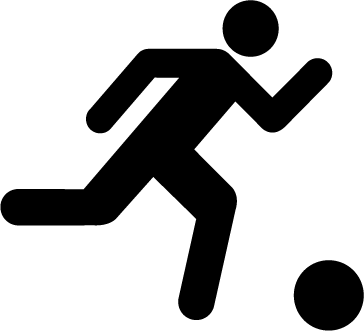 Eventos deportivos
Eventos deportivos
LÍDER DE EVENTOS | LECCIÓN 3: PROMOCIÓN
[Speaker Notes: Recomendamos que los Programas se ajusten en esta sección para que se adapten a los nombres y descripciones de las funciones en sus propios equipos que los atletas pueden desempeñar.

Veamos qué oportunidades le ofrece Olimpiadas Especiales para comenzar su recorrido como promotor de eventos de Olimpiadas Especiales. 
  
Primero, hablemos de las funciones de liderazgo en la promoción de eventos deportivos:]
Promoción de eventos
Deportes
Promoción
Funciones de liderazgo
Portavoz/Mensajero Global
Participar en charlas, paneles y entrevistas previas al evento en representación de los atletas de Olimpiadas Especiales
Activación con Patrocinador
Participar en reuniones con posibles patrocinadores del evento
Participar en eventos de activación con patrocinadores previos al evento
LÍDER DE EVENTOS | LECCIÓN 3: PROMOCIÓN | EVENTOS DEPORTIVOS
[Speaker Notes: Portavoz / Mensajero Global
Participar en charlas, paneles y entrevistas previas al evento en representación de los atletas de Olimpiadas Especiales
Actividades con Patrocinadores
Participar en reuniones con posibles patrocinadores del evento.
Participar en eventos de activación con patrocinadores previos al evento.]
Promoción de eventos
Promoción de eventos
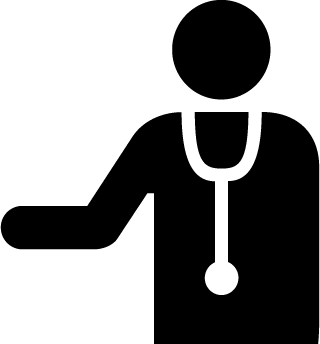 Eventos de salud
Eventos de salud
LÍDER DE EVENTOS | LECCIÓN 3: PROMOCIÓN
[Speaker Notes: Recomendamos que los Programas se ajusten en esta sección para que se adapten a los nombres y descripciones de las funciones en sus propios equipos que los atletas pueden desempeñar.
 
Hay muchos eventos que nos ayudan a impulsar el trabajo de Salud Inclusiva de Olimpiadas Especiales. Si tiene especial interés en Salud Inclusiva, ¡puede convertirse en un Mensajero de salud!
 
Los Mensajeros de Salud de Olimpiadas Especiales son atletas que están capacitados para servir como líderes de salud y bienestar, educadores, defensores y modelos a seguir dentro de sus comunidades de Olimpiadas Especiales, así como en la comunidad en general. Lideran sus equipos, familias, amigos y comunidades para que busquen estilos de vida saludables y abogan por que los proveedores de atención médica y los gobiernos adopten políticas inclusivas en torno a la salud, los servicios de bienestar, la educación y los recursos para las personas con discapacidad intelectual.]
Promoción de eventos
Salud
Promoción
Funciones de liderazgo
Portavoz de Atletas/Mensajeros globales
Participar en charlas, paneles y entrevistas previas al evento en representación de los atletas de Olimpiadas Especiales
Presentación durante las Reuniones de Salud Inclusiva
LÍDER DE EVENTOS | LECCIÓN 3: PROMOCIÓN | EVENTOS DE SALUD
[Speaker Notes: Los mensajeros de salud participan en la promoción de eventos de salud:
Participación en charlas, paneles y entrevistas previas al evento en representación de los atletas de Olimpiadas Especiales
Presentación durante las Reuniones de Salud Inclusiva.]
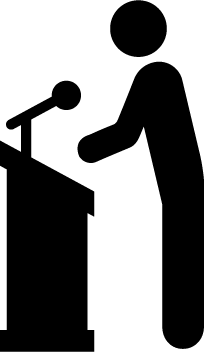 Promoción de eventos
Eventos de liderazgo
LÍDER DE EVENTOS | LECCIÓN 3: PROMOCIÓN
[Speaker Notes: Recomendamos que los Programas se ajusten en esta sección para que se adapten a los nombres y descripciones de las funciones en sus propios equipos que los atletas pueden desempeñar.

Ahora, hablemos de las funciones de liderazgo en la promoción de eventos de liderazgo:]
Promoción de eventos
Liderazgo
Promoción
Funciones de liderazgo
Reclutamiento de más participantes (atletas líderes).
Entreviste a los participantes del evento y compártalo / Recopile testimonios de los participantes (incluidos los líderes de los atletas participantes).
Promoción en la televisión/prensa local para las delegaciones asistentes a los eventos.
Entrevista con la prensa sobre el evento.
Ser un influencer en las redes sociales.
LÍDER DE EVENTOS | LECCIÓN 3: PROMOCIÓN | EVENTOS DE LIDERAZGO
[Speaker Notes: Reclutamiento de más participantes (atletas líderes/líderes juveniles).
Entreviste a los participantes del evento y compártalo/Recopile testimonios de los participantes (incluidos los líderes de los atletas participantes).
Promoción en la televisión/prensa local para las delegaciones asistentes a los eventos.
Entrevista con la prensa sobre el evento.
Ser un influencer en las redes sociales.]
[Speaker Notes: ¿Alguien tiene alguna pregunta o comentario sobre la promoción de eventos de Olimpiadas Especiales?]
Lección 4: Ejecución de un 
Evento de Olimpiadas Especiales
En esta lección:
Aprenderá qué funciones puede desempeñar como voluntario en los eventos de Olimpiadas Especiales
[Speaker Notes: Los voluntarios y el equipo del evento ayudan el día del evento con la instalación, la asistencia de los invitados, el registro o la limpieza.]
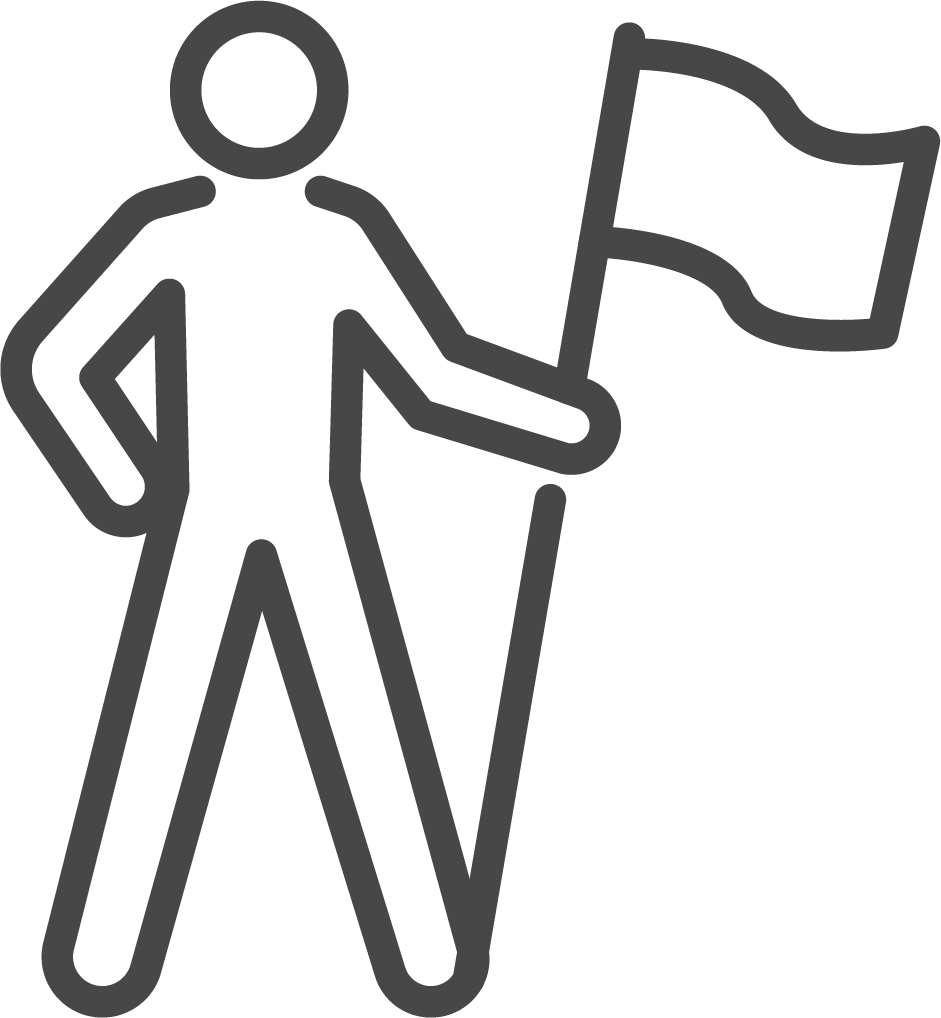 [Speaker Notes: Esta parte de ser un líder de eventos se llama "ejecución de eventos". ¡Está "ejecutando" el evento o asegurándose de que el evento realmente suceda!]
Ejecución de eventos
Ejecución
Entrenamiento de habilidades
VOLUNTARIO DE EVENTOS
Gestión del tiempo /2 horas
Compromiso con los demás /2 horas
Liderazgo Unificado /2 horas
LÍDER DE EVENTOS | LECCIÓN 4: EJECUCIÓN
[Speaker Notes: Trabajar o ser voluntario durante los eventos de Olimpiadas Especiales puede ser muy emocionante y exigente. Nuestros eventos involucran a mucha gente y diferentes elementos se suman para hacer un gran evento. 
Ser capaz de trabajar en equipo y comunicarse bien son habilidades importantes para alcanzar el éxito en esta función. 

El Currículo de Habilidades y Liderazgo ofrece los siguientes cursos para este propósito:
Gestión del tiempo, Compromiso con los demás y Liderazgo Unificado.]
Ejecución de eventos
Ejecución de eventos
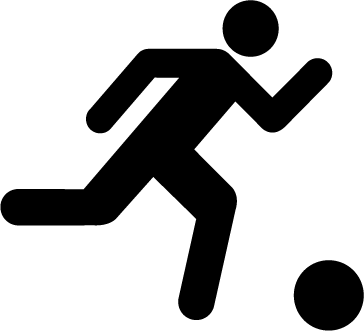 Eventos deportivos
Eventos deportivos
LÍDER DE EVENTOS | LECCIÓN 4: EJECUCIÓN
[Speaker Notes: Recomendamos que los Programas se ajusten en esta sección para que se adapten a los nombres y descripciones de las funciones en sus propios equipos que los atletas pueden desempeñar.

Veamos qué oportunidades le ofrece Olimpiadas Especiales si quisiera comenzar su recorrido para colaborar en la ejecución de eventos de Olimpiadas Especiales.
  
Puede hacerlo como voluntario o miembro del equipo remunerado, según las oportunidades disponibles en su Programa de Olimpiadas Especiales. 
 
Primero, hablemos de las funciones de liderazgo durante la promoción de eventos deportivos:]
Ejecución de eventos
Deportes
Ejecución
Funciones de liderazgo
Portavoz/Mensajero Global
Participar en funciones de orador en eventos y recepciones y en paneles.
Participar en Experiencias de Deportes Unificados.
Dar y realizar entrevistas durante los eventos.

Voluntarios atletas/Equipo
Participar en funciones de voluntario o equipo como parte del personal del evento.
LÍDER DE EVENTOS | LECCIÓN 4: EJECUCIÓN | EVENTOS DEPORTIVOS
[Speaker Notes: Portavoz / Mensajero Global
Participar en funciones de orador en eventos y recepciones y en paneles.
Participar en Experiencias de Deportes Unificados.
Dar y realizar entrevistas durante los eventos.
 
Voluntarios atletas/Equipo
Participar en funciones de voluntario o equipo como parte del evento.
 
Atletas como jueces o árbitros
Participar como oficiales técnicos deportivos durante el evento.
 
Miembros del equipo de evaluación de eventos
Participar en el equipo de evaluación, realizando evaluaciones, especialmente enfocadas en la experiencia del atleta.
Preparar informes de evaluación posterior al evento.]
Ejecución de eventos
Deportes
Ejecución
Funciones de liderazgo
Atletas como jueces o árbitros
Participar como oficiales técnicos deportivos durante el evento.

Miembros del equipo de evaluación de eventos
Participar en el equipo de evaluación, realizando evaluaciones de áreas funcionales predeterminadas, especialmente enfocadas en la experiencia del atleta.
Preparar informes de evaluación posterior al evento.
LÍDER DE EVENTOS | LECCIÓN 4: EJECUCIÓN | EVENTOS DEPORTIVOS
[Speaker Notes: Portavoz / Mensajero Global
Participar en funciones de orador en eventos y recepciones y en paneles.
Participar en Experiencias de Deportes Unificados.
Dar y realizar entrevistas durante los eventos.
 
Voluntarios atletas/Equipo
Participar en funciones de voluntario o equipo como parte del evento.
 
Atletas como jueces o árbitros
Participar como oficiales técnicos deportivos durante el evento.
 
Miembros del equipo de evaluación de eventos
Participar en el equipo de evaluación, realizando evaluaciones, especialmente enfocadas en la experiencia del atleta.
Preparar informes de evaluación posterior al evento.]
Ejecución de eventos
Ejecución de eventos
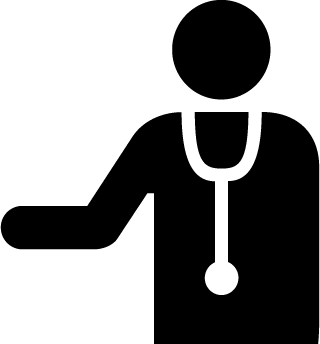 Eventos de salud
Eventos de salud
LÍDER DE EVENTOS | LECCIÓN 4: EJECUCIÓN
[Speaker Notes: Recomendamos que los Programas se ajusten en esta sección para que se adapten a los nombres y descripciones de las funciones en sus propios equipos que los atletas pueden desempeñar.

Hay muchas oportunidades para que los atletas lideren durante nuestros eventos de Salud:]
Ejecución de eventos
Salud
Ejecución
Funciones de liderazgo
Líder de Salud y Mejoramiento Físico
Liderazgo de una sesión de Fit 5
Defensor de la salud
Asistir a capacitaciones de Salud Inclusiva
Modelo a seguir
Demostración de comportamientos saludables en los eventos
Entrenador/Asistente de entrenador
Dirigir o apoyar a los Atletas Jóvenes o actividades deportivas de desarrollo
LÍDER DE EVENTOS | LECCIÓN 4: EJECUCIÓN | EVENTOS DE SALUD
[Speaker Notes: Líder de Salud y Mejoramiento Físico 
Liderazgo de una sesión de Fit 5.
 
Defensor de la salud 
Asistir a capacitaciones de Salud Inclusiva.
 
Modelo a seguir 
Demostración de comportamientos saludables en los eventos
 
Entrenador/Asistente de entrenador 
Dirigir o apoyar a los Atletas Jóvenes o actividades deportivas de desarrollo]
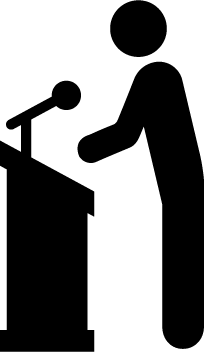 Ejecución de eventos
Ejecución de eventos
Eventos de liderazgo
Eventos de liderazgo
LÍDER DE EVENTOS | LECCIÓN 4: EJECUCIÓN
[Speaker Notes: Recomendamos que los Programas se ajusten en esta sección para que se adapten a los nombres y descripciones de las funciones en sus propios equipos que los atletas pueden desempeñar.

A continuación, se muestran muchas oportunidades para que los atletas lideren durante nuestros eventos de Liderazgo:]
Ejecución de eventos
Liderazgo
Ejecución
Funciones de liderazgo
Ser mentor de otros atletas.
Facilitadores/Instructores.
Maestro de ceremonias/Anfitrión.
Fotografía, publicaciones en redes sociales, blogs. 
Sesiones de apertura y cierre.
Ser parte del comité de evaluación. 
Ser parte de un panel de jueces.
Facilitar en paneles de discusión.
LÍDER DE EVENTOS | LECCIÓN 4: EJECUCIÓN | EVENTOS DE LIDERAZGO
[Speaker Notes: Ser mentor de otros atletas.
Facilitadores/Instructores.
Maestro de ceremonias/Anfitrión.
Fotografía, publicaciones en redes sociales, blogs. 
Sesiones de apertura y cierre.
Ser parte del comité de evaluación. 
Ser parte de un panel de jueces.
Facilitar en paneles de discusión.]
[Speaker Notes: ¿Alguien tiene alguna pregunta o comentario?]
¡GRACIAS!
[Speaker Notes: Gracias por participar, ya ha concluido la primera parte del curso de formación de Líderes de Eventos.
 
Recuerde, hay muchas funciones de liderazgo que puede tener como Líder de Eventos.
 
Si está interesado en participar en los eventos de Olimpiadas Especiales, lo invitamos a:
 
 Mirar las diferentes funciones de liderazgo que compartimos. Una vez que haya identificado si está interesado en la planificación, la promoción o la ejecución, piense qué funciones de liderazgo le parecieron más emocionantes. ¿Qué función cree que encaja mejor con sus habilidades?
 
Recuerde que hay una segunda parte de esta capacitación. Para continuar capacitándose y convertirse en un Líder de Eventos, le recomendamos que tome los cursos que mencionamos anteriormente.
 
Más importante aún, comuníquese con su Programa de Olimpiadas Especiales y manifieste sus intereses para que juntos puedan identificar oportunidades para usted y cómo comenzar su recorrido como Líder de Eventos.]